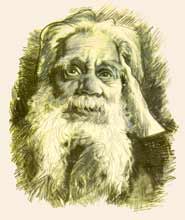 Игра 
                «Чей ход?»
«В мир северной сказки»
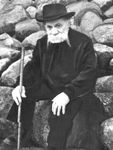 «Словесный колдун, 
        волшебный 
                 сказочник»
Степан Григорьевич Писахов
«Налим Малиныч»,
                            «Морожены волки»,
                       «Апельсин»,
    «Письмо мордобитно»,
       «Морожены песни», 
 «Баня в море», 
              «Снежны вехи»
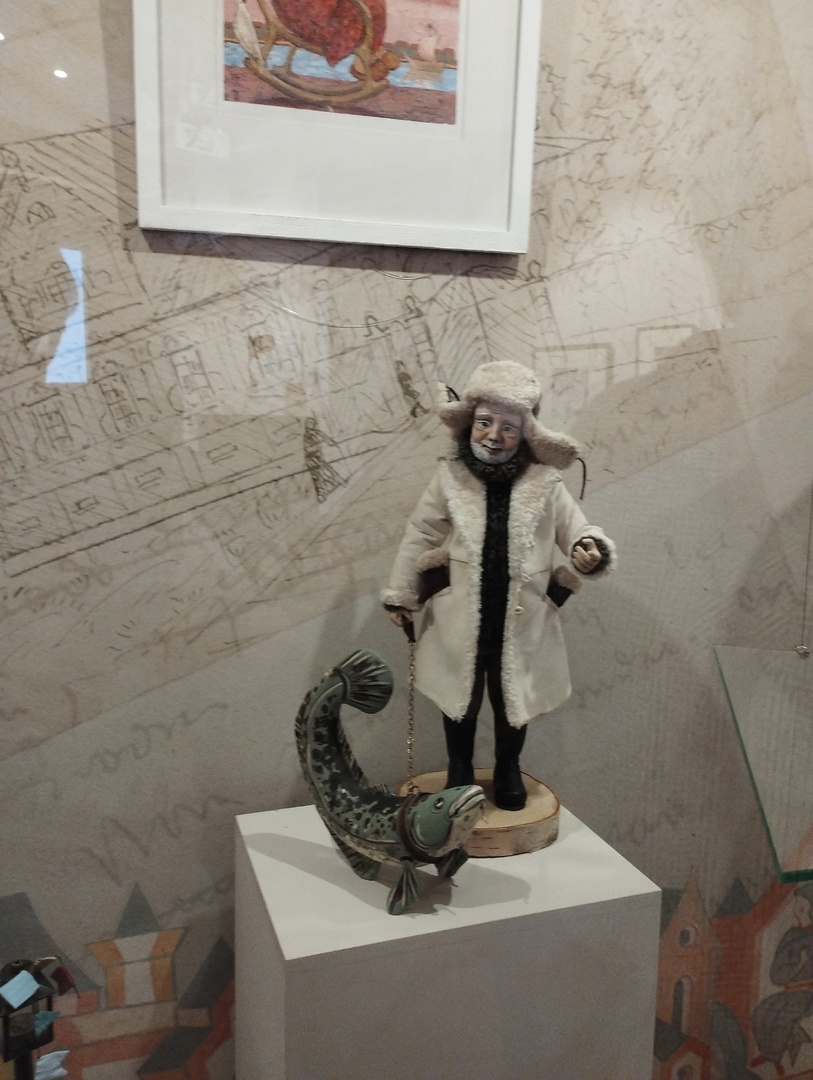 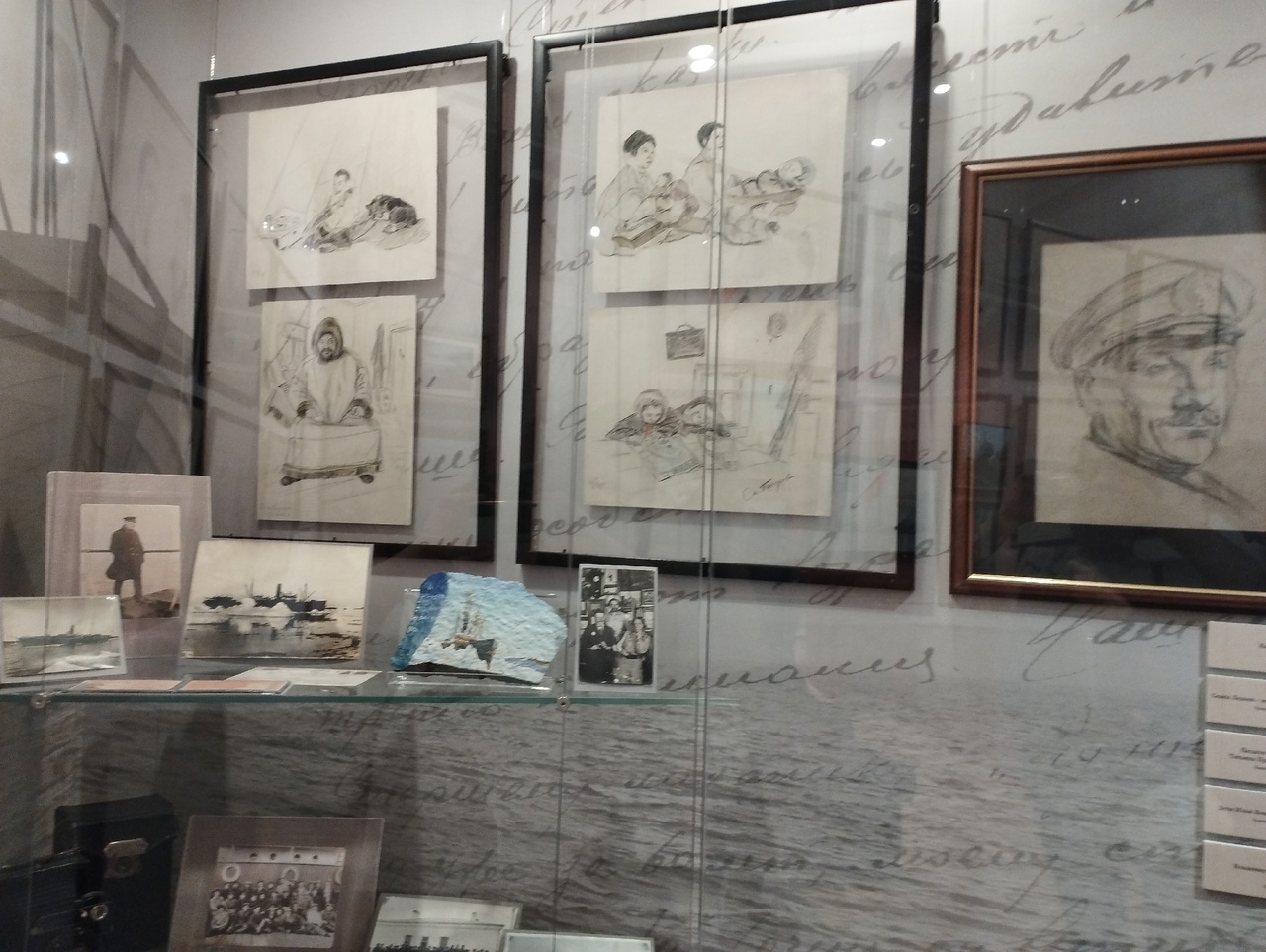 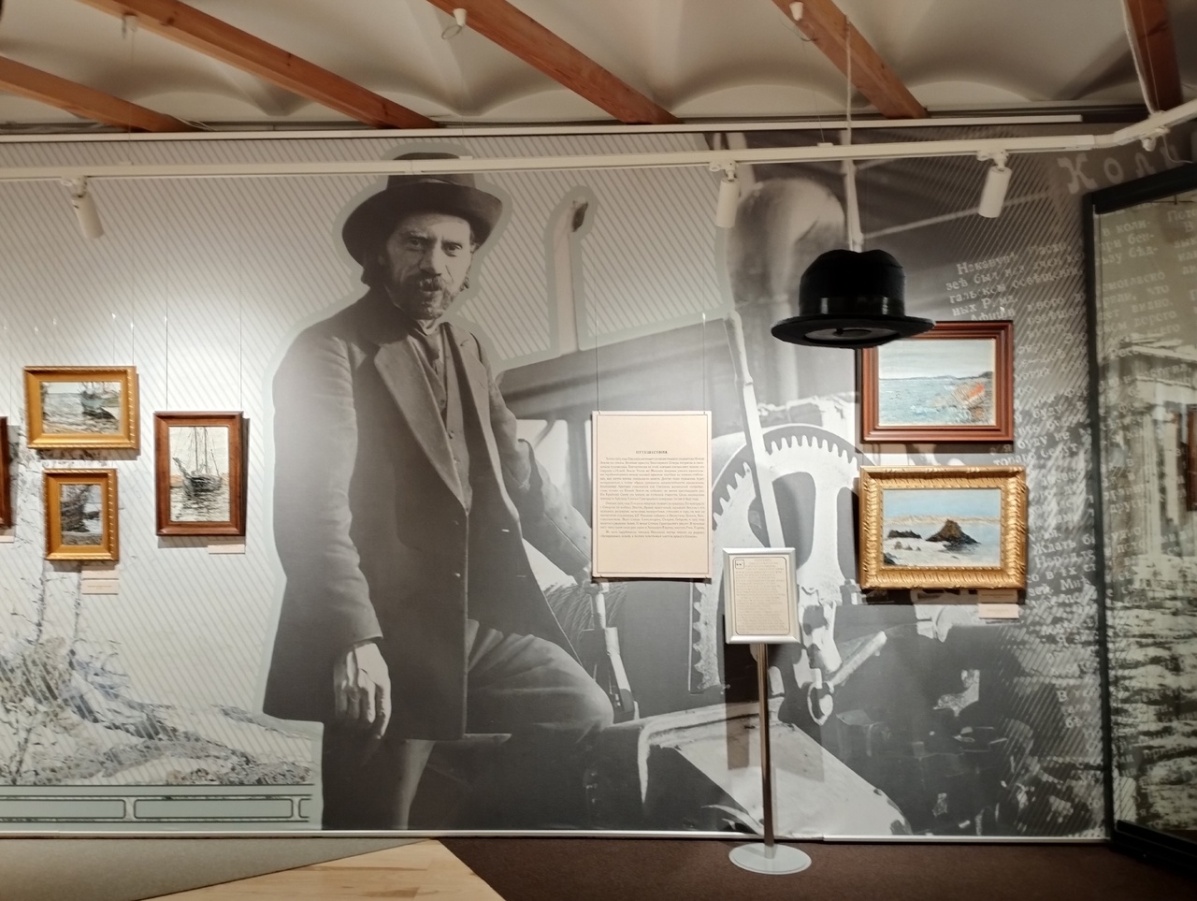 Много путешествовал по Северу; в качестве художника, этнографа, фольклориста.
   Участвовал в арктических экспедициях по поиску Г.Я. Седова, Р. Амундсена, У. Нобиле.
  Побывал в странах Ближнего Востока, Северной Африки, Западной Европы.
Книги степана писахова
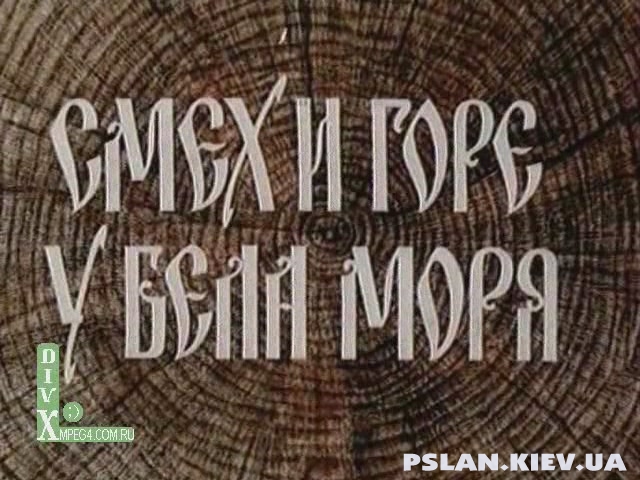 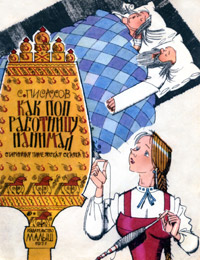 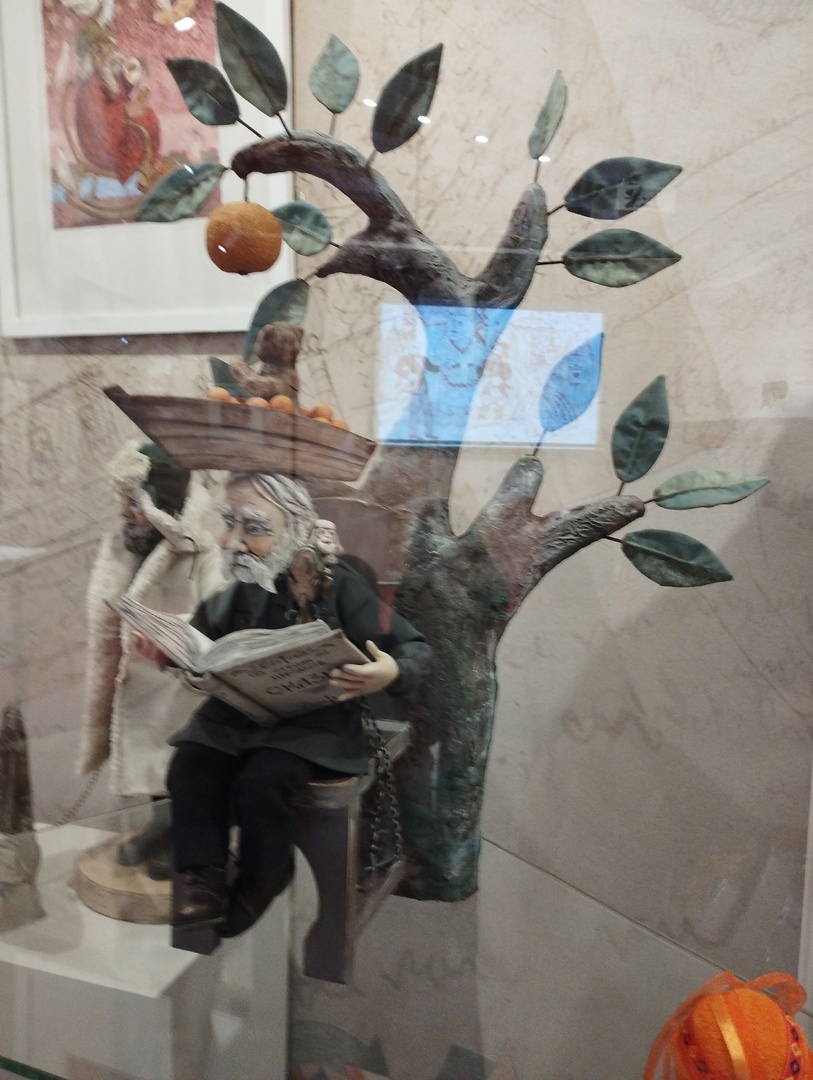 Первая сказка Писахова 
        "Не любо - не слушай"    опубликована в 1924 году.
 Первый сборник сказок 
        вышел в 1938 г. 
       В 1939 году Писахов 
    был принят 
    в Союз писателей. 
      Первая "московская" книга Писахова вышла в издательстве "Советский писатель"  в 1957 г.
Перу Писахова принадлежат также интересные путевые очерки об освоении Арктики, об экспедициях в Заполярье, заметки, дневники.
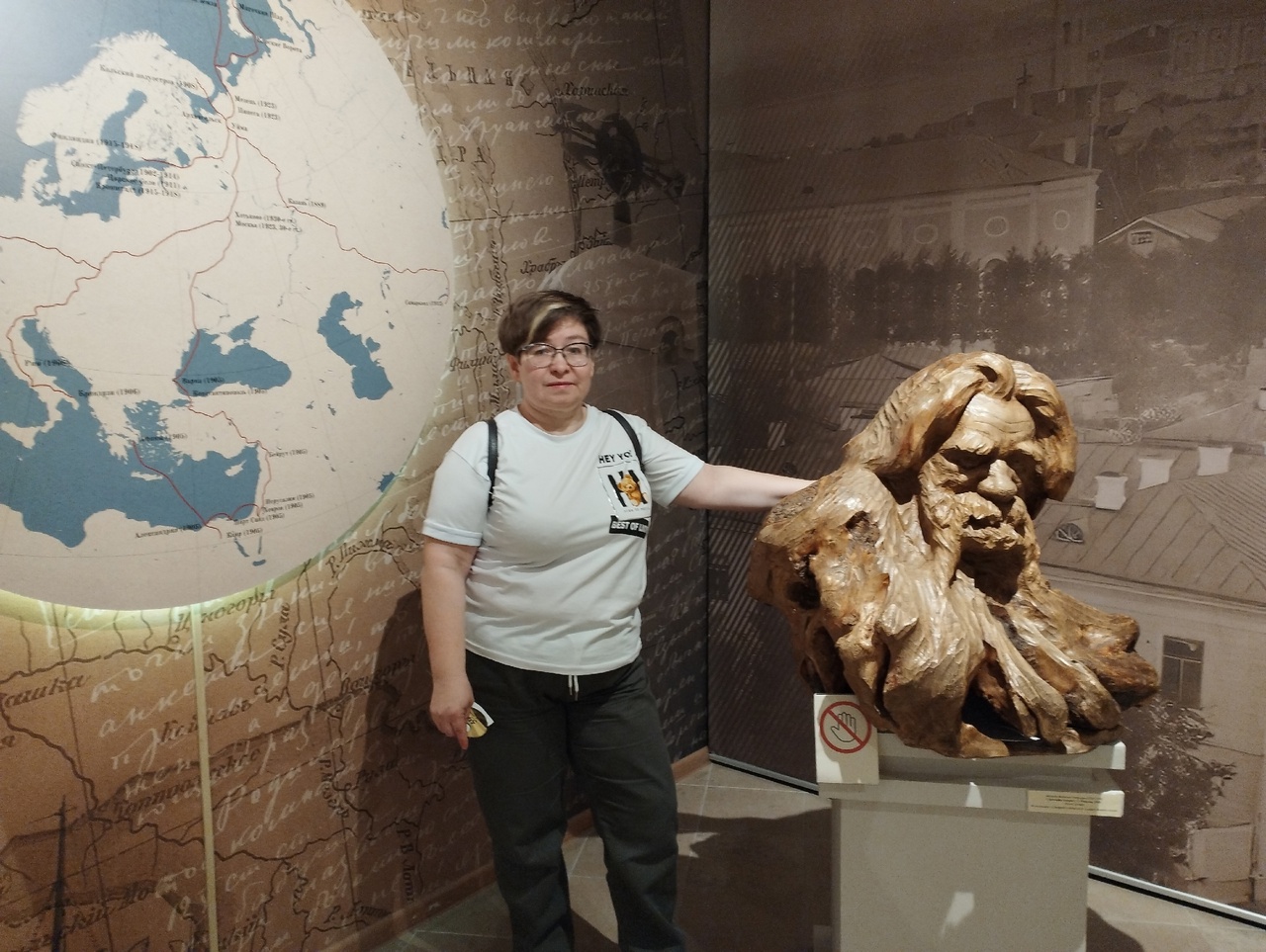 Писахов- художник.
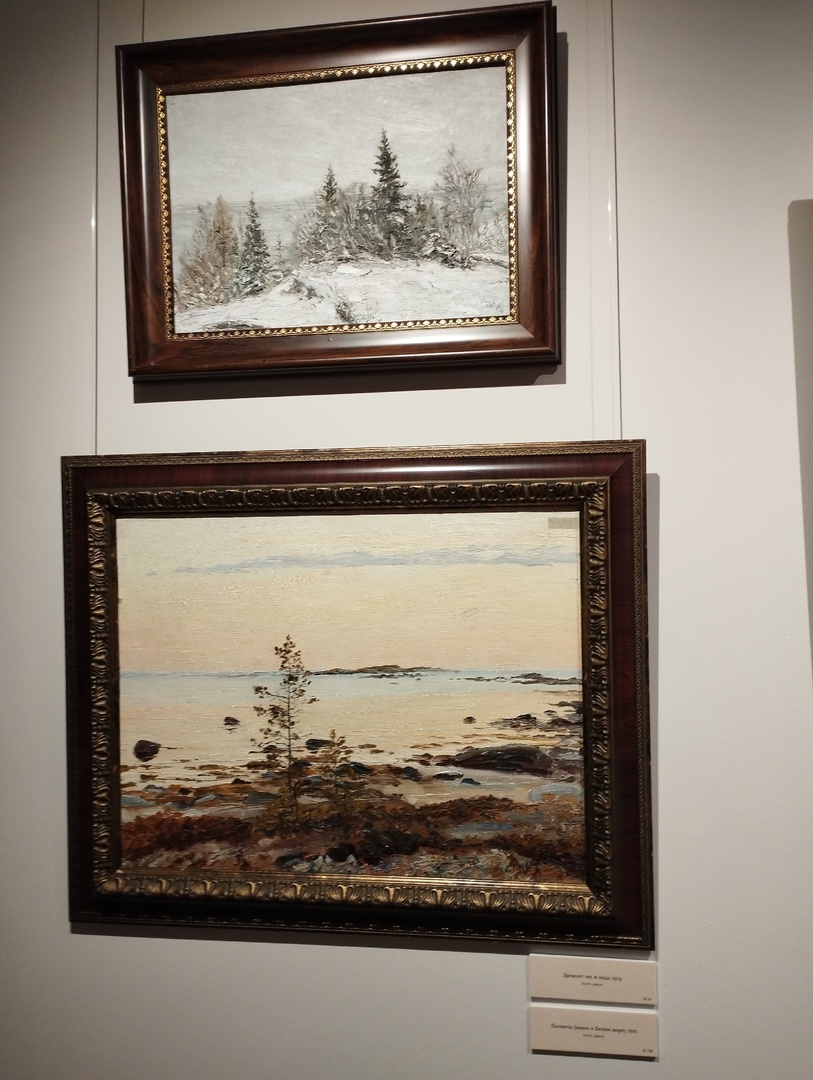 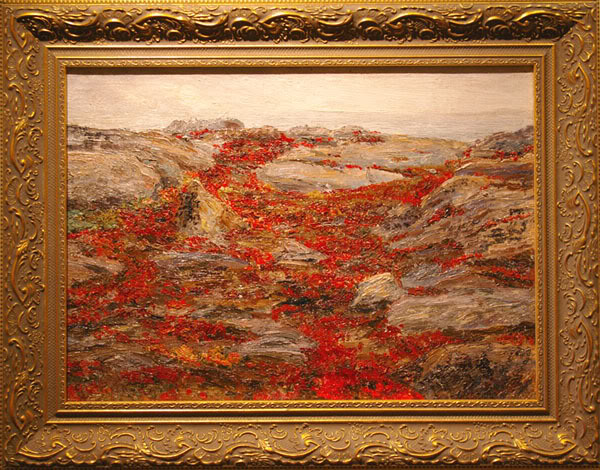 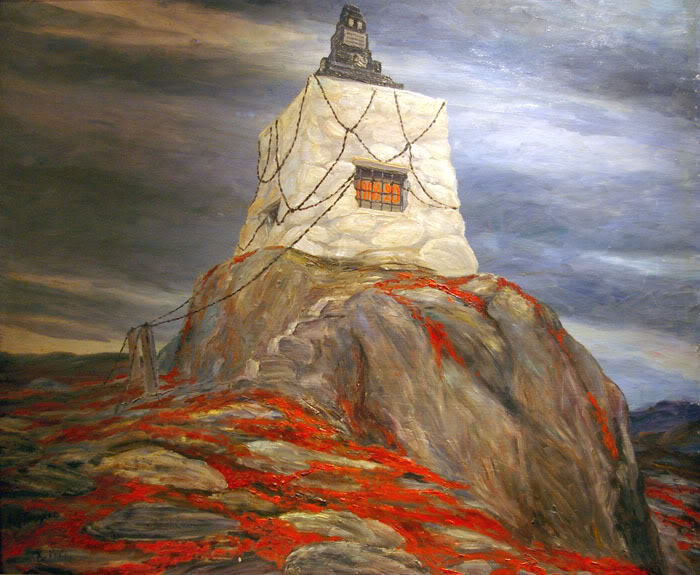 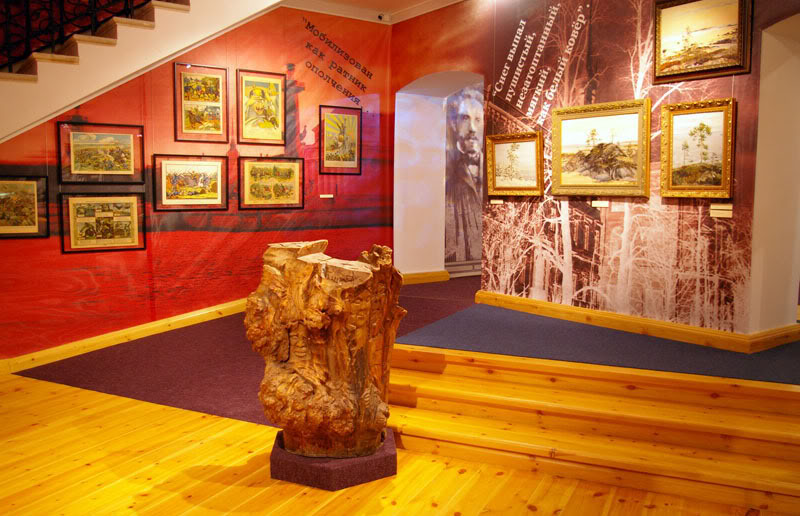 В Архангельске 
        открылся  уникальный музей  
               художника и сказочника Степана Писахова. 
Он располагается 
 в архитектурном памятнике конца XIX века,      входящем в состав Музейного объединения  «Художественная культура Русского Севера»
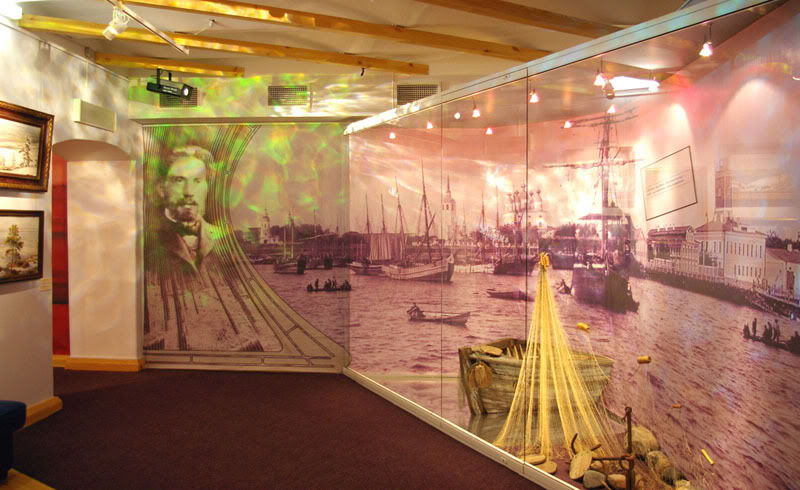 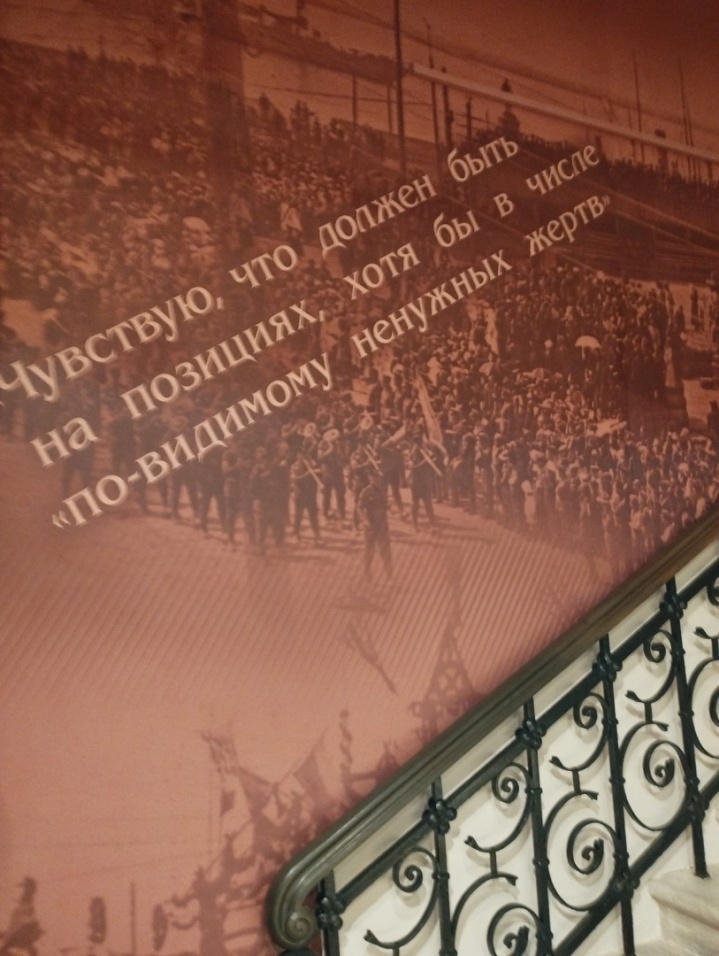 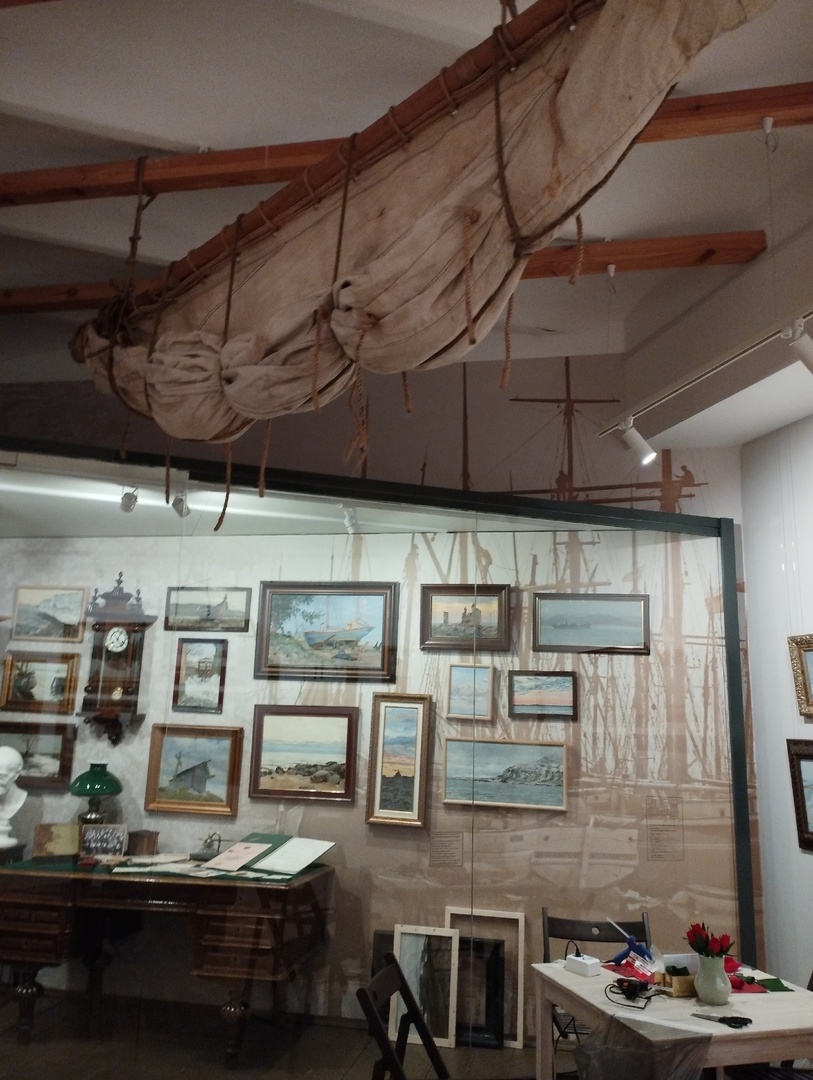 Это первый 
      музей 
в Архангельске, посвященный 
                               жизни и творчеству 
        одного из известных людей  северного края.             Главная идея Музея – 
         показать жизнь и творчество Степана Писахова      на фоне времени, в котором он жил.
Герои писаховских сказок .
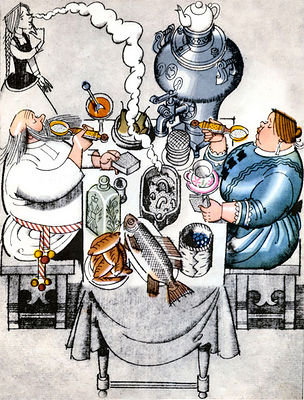 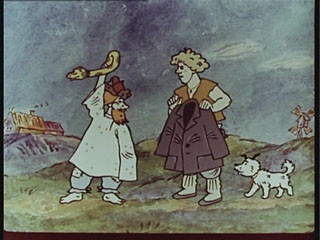 “Здравствуйте, люди добрые!”
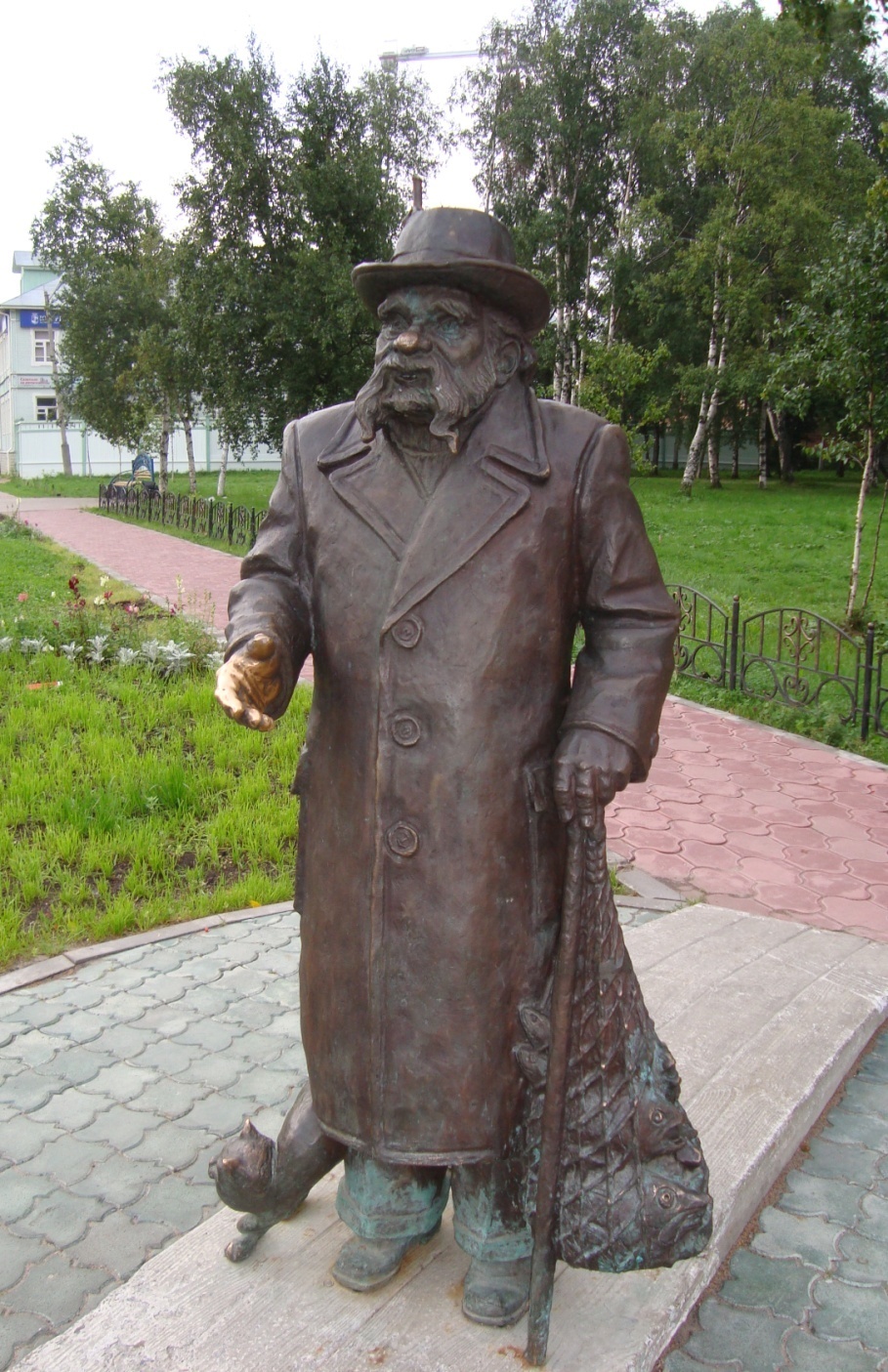 Название памятника не случайно. Еще полвека назад по центральной улице города каждый вечер прогуливался невысокий улыбчивый старичок. Он заговаривал с прохожими, рассказывал им забавные истории, подбадривал, если было нужно. В руках Писахова находилась неизменная авоська с рыбой для местных бездомных кошек, в карманах - хлеб для воробьев и голубей
А теперь Писахов еще и виновник 
новой городской традиции.
Каждый, кто проходит мимо его памятника, считает долгом пожать руку знаменитому сказочнику и попросить его выполнить заветное желание